Certificate of Completion
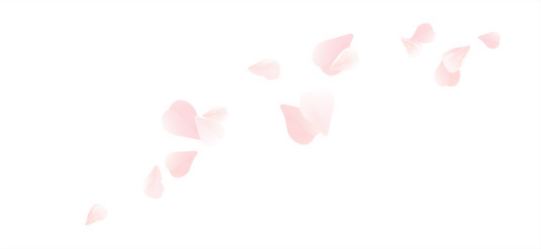 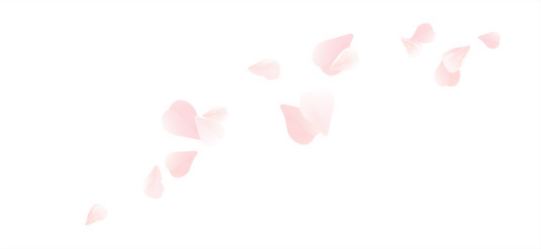 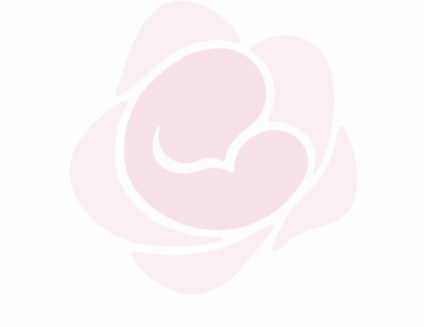 Awarded to:



for successfully completing the ROSE Program 


Presented on:


By:
1